Fomento às Atividades Produtivas Rurais
e
Termo de Cooperação Técnica – TCT
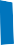 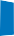 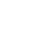 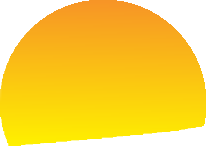 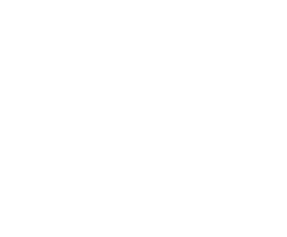 Secretaria de Estado da  Agricultura e Pecuária
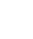 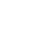 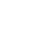 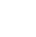 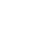 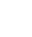 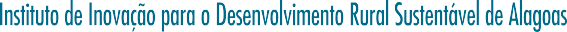 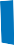 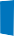 PROGRAMA DE FOMENTO ÀS ATIVIDADES PRODUTIVAS RURAIS
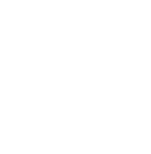 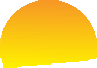 Secretaria de Estado da  Agricultura e Pecuária
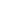 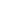 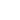 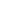 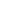 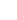 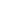 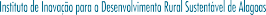 56 
Municípios
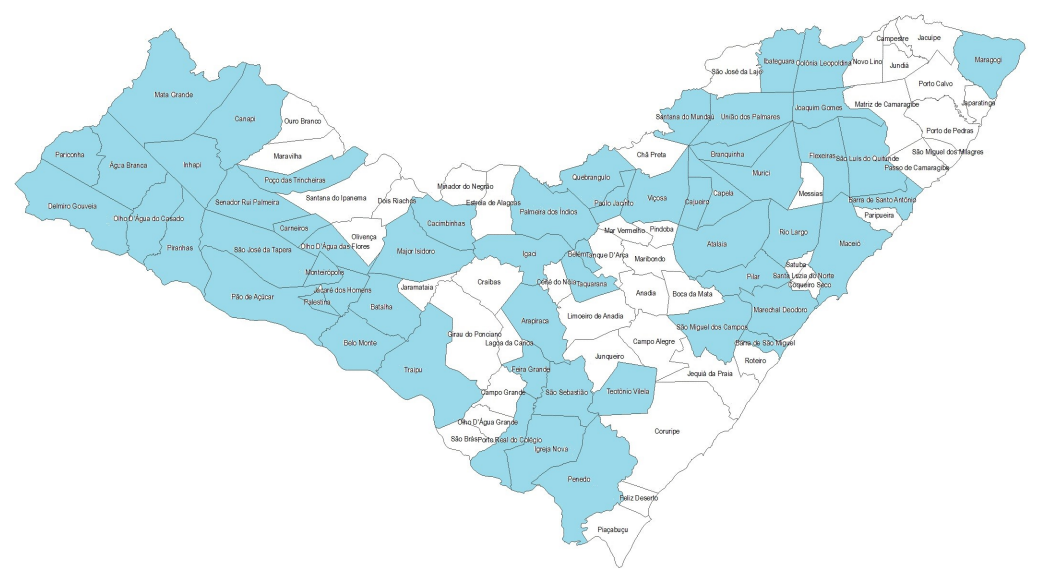 7.299 Beneficiários
Fomento
R$33.575.400,00
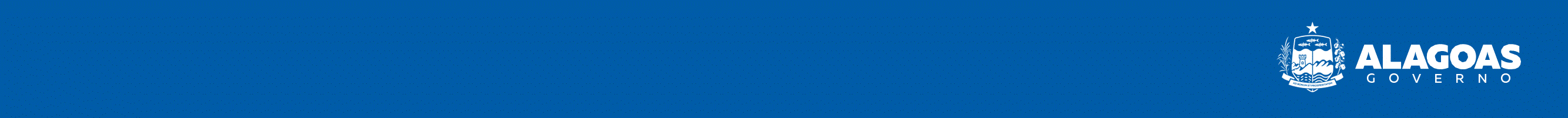 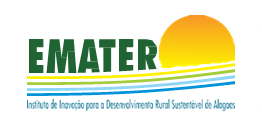 ACORDO DE COOPERAÇÃO TÉCNICA – ACT
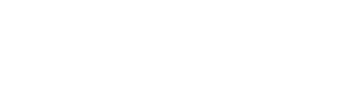 O Programa de Fomento às Atividades Produtivas Rurais visa desenvolver ações estratégicas de combate à pobreza com inclusão social e produtiva das famílias rurais, através dos serviços de  Assistência Técnica e Extensão Rural – ATER.
7.299 
Famílias Beneficiárias
2.843 
Agricultores Familiares 
(atingidos pelas chuvas)
4.456 
Indígenas e Quilombolas
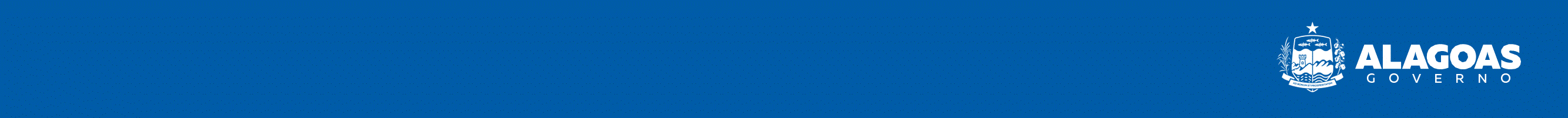 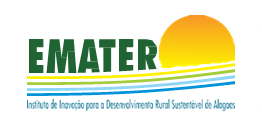 ACORDO DE COOPERAÇÃO TÉCNICA – ACT
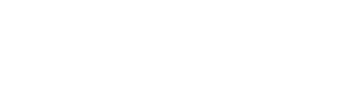 56 
Municípios
5.238 
Beneficiários
7.299 
Beneficiários
Período
2025/2026
Período
2023/2024
2.061
 Beneficiários
Fomento
R$33.575.400,00
Fomento 
R$ 9.480.600,00
Fomento 
R$ 24.094.800,00
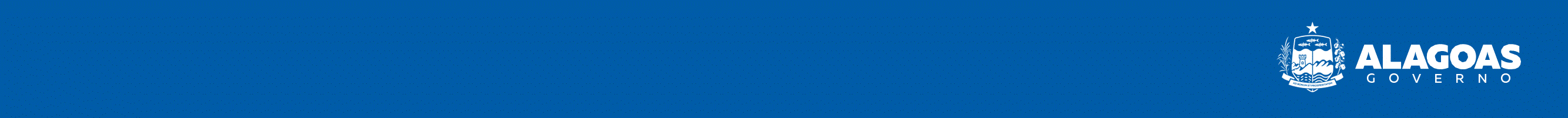 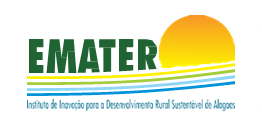 ESTRATÉGIA DE EXECUÇÃO DO PROGRAMA
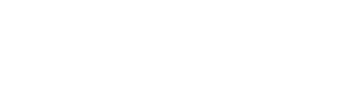 PERÍODO DE VIGÊNCIA: AGOSTO/2023 A AGOSTO/2026
ATER                            +                           FOMENTO
Lista Orientadora + Divulgação do Projeto
Mobilização + Cadastro das famílias
As famílias recebem R$ 4.600,00 
(divididos em duas parcelas) para desenvolverem seus projetos produtivos.
Diagnóstico da UPF + Fiscalização/SEAGRI
Planejamento e Elaboração do Projeto Produtivo
Implantação do
Projeto
Liberação 1ª parcela +
Fiscalização/MDS
Liberação 2ª parcela + ATER continuada
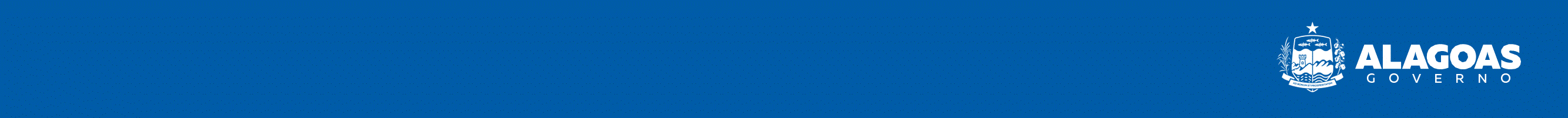 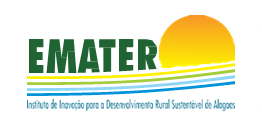 CRITÉRIOS DE SELEÇÃO
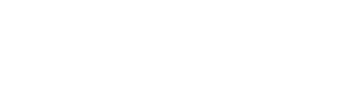 Para receber o benefício a família deve:

Estar inscrita no Cadastro Único (bolsa Família ativo);

Possuir Cadastro Nacional da Agricultura Familiar – CAF; 

Possuir renda até R$ 218,00 por pessoa;

Possuir CPF sem restrição na Receita Federal;

Confirmar intenção de participar do Programa por meio da assinatura do Termo de Adesão do projeto produtivo
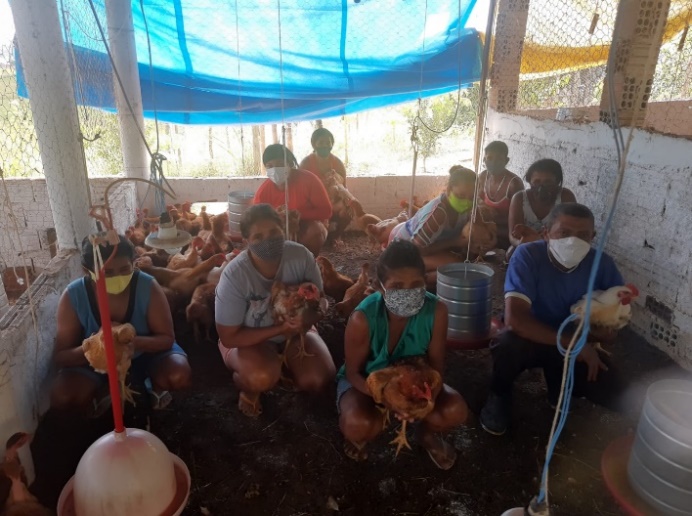 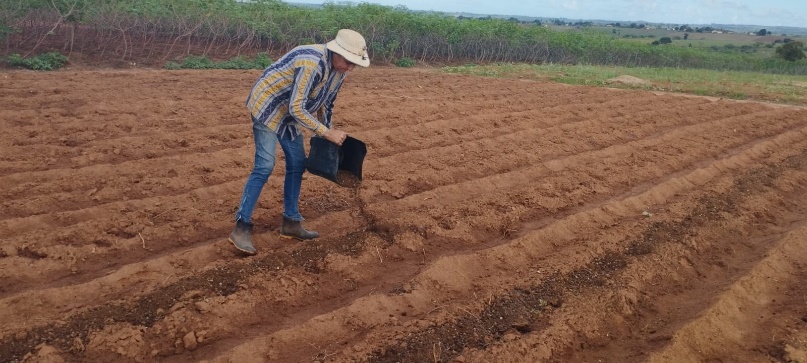 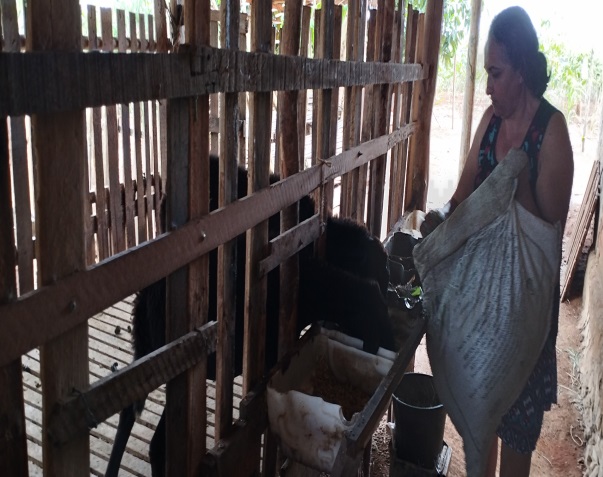 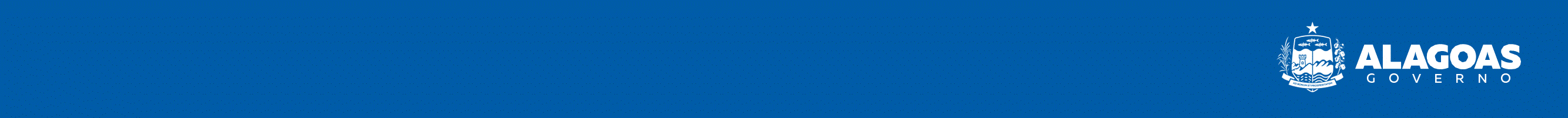 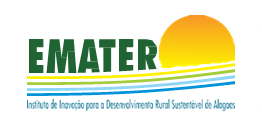 ATIVIDADES/METAS DO PROJETO
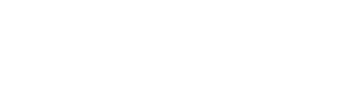 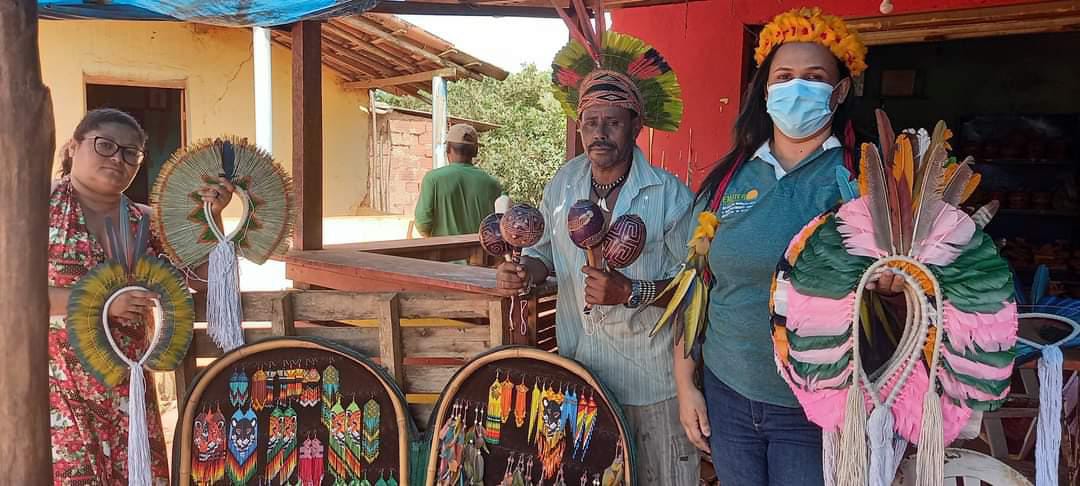 Mobilizar e selecionar as Famílias;

Realizar diagnósticos das Unidades de Produção Familiar (UPF);

Planejar e elaborar projetos produtivos das Unidades de Produção Familiar;

Implantar e acompanhar os projetos produtivos nas Unidades de Produção Familiar; 

Prestar assistência técnica continuada as famílias beneficiadas por um período de 2 anos consecutivos;

Capacitação técnica às Famílias;

Avaliação dos Resultados alcançados.
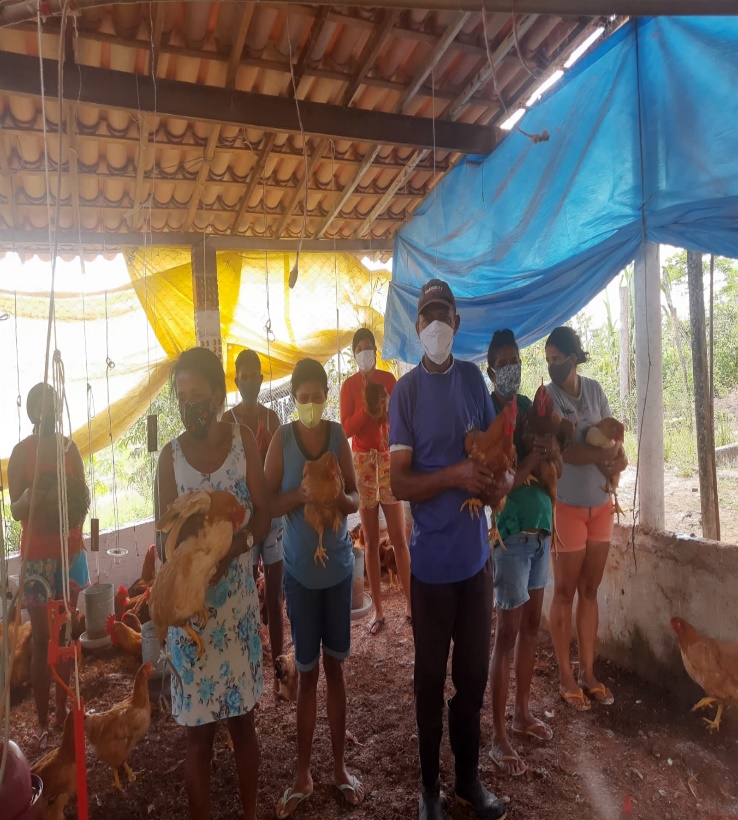 Termo de Cooperação Técnica - TCT
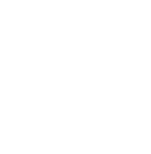 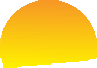 Secretaria de Estado da  Agricultura e Pecuária
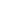 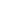 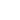 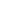 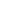 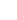 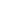 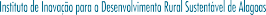 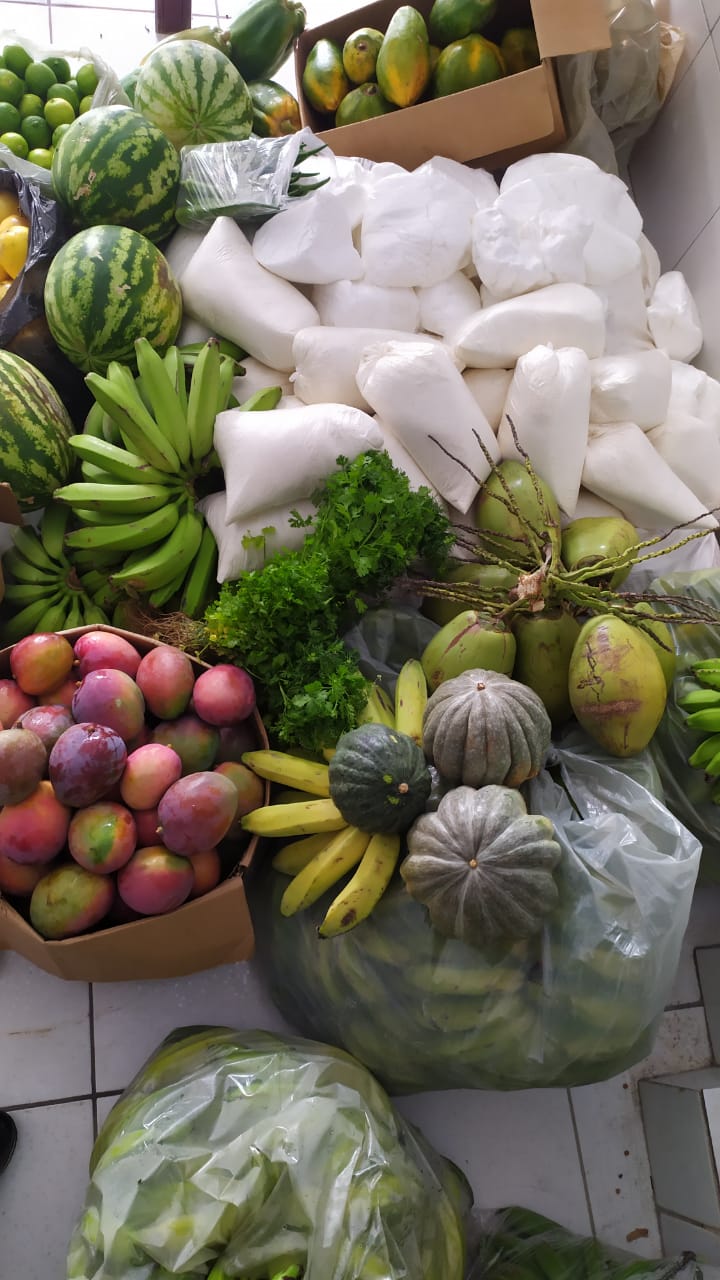 OBJETIVO
Prestar Assistência Técnica e Extensão Rural-ATER aos Agricultores(as) Familiares do Estado de Alagoas, contribuindo para o desenvolvimento dos sistemas de produção de forma sustentável, oportunizando a inclusão social e produtiva, mediante o acesso às Políticas Públicas voltadas a Agricultura Familiar.
Termo de Cooperação Técnica - TCT
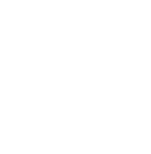 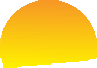 Secretaria de Estado da  Agricultura e Pecuária
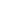 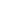 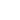 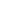 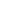 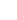 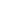 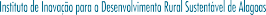 Estratégia para execução do Fomento Rural:

Pactuação do Termo de Cooperação Técnica;

Ajuste do Plano de Trabalho;

Capacitação dos Técnicos que irão executar o Fomento Rural;

Reuniões bimestrais de avaliação da execução das metas do Fomento Rural.
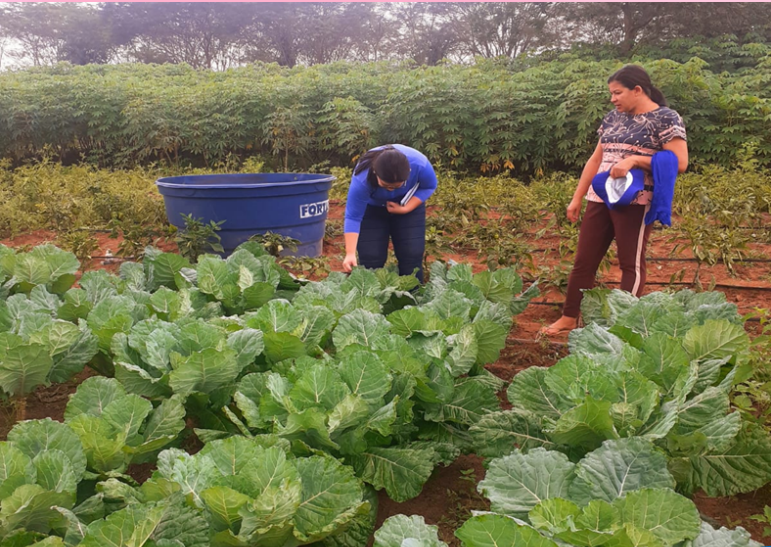 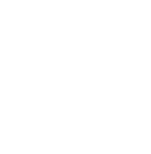 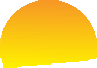 Secretaria de Estado da  Agricultura e Pecuária
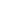 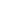 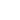 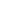 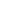 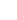 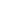 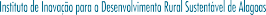 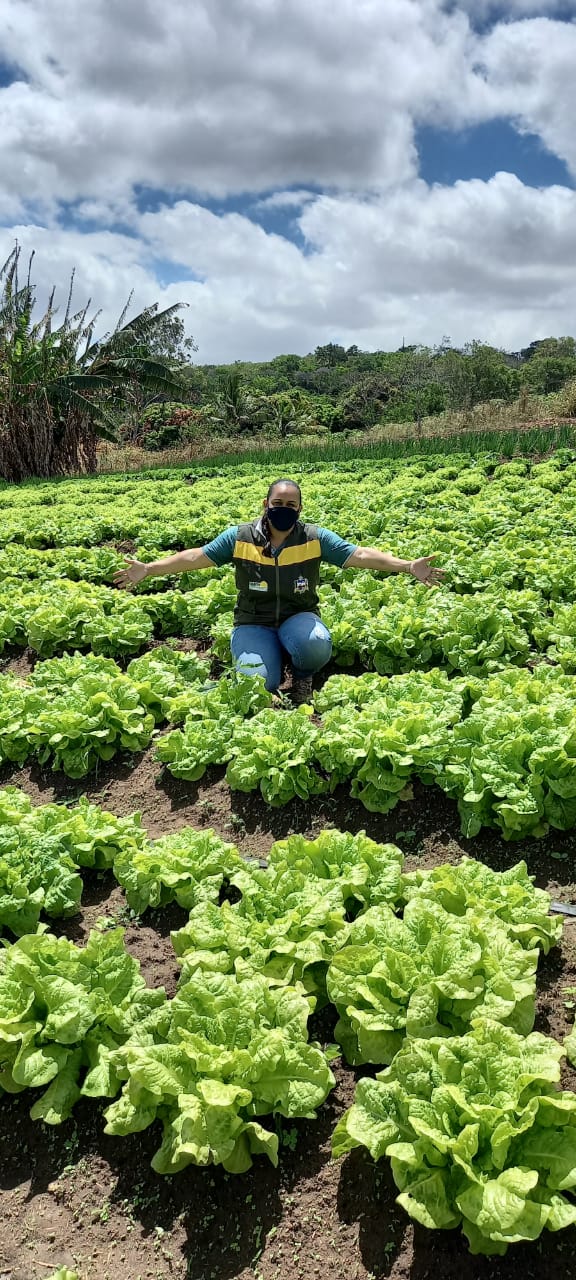 Obrigado!
Moisés Leandro da Silva 
Diretor Presidente EMATER/AL
Moisés Leandro da Silva 
Diretor Presidente EMATER/AL
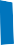 Secretaria de Estado da  Agricultura e Pecuária
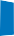 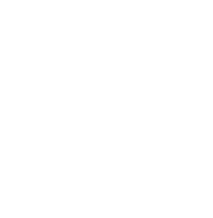 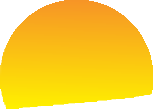 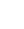 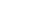 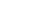 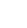 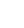 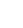 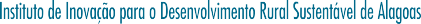 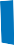 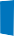